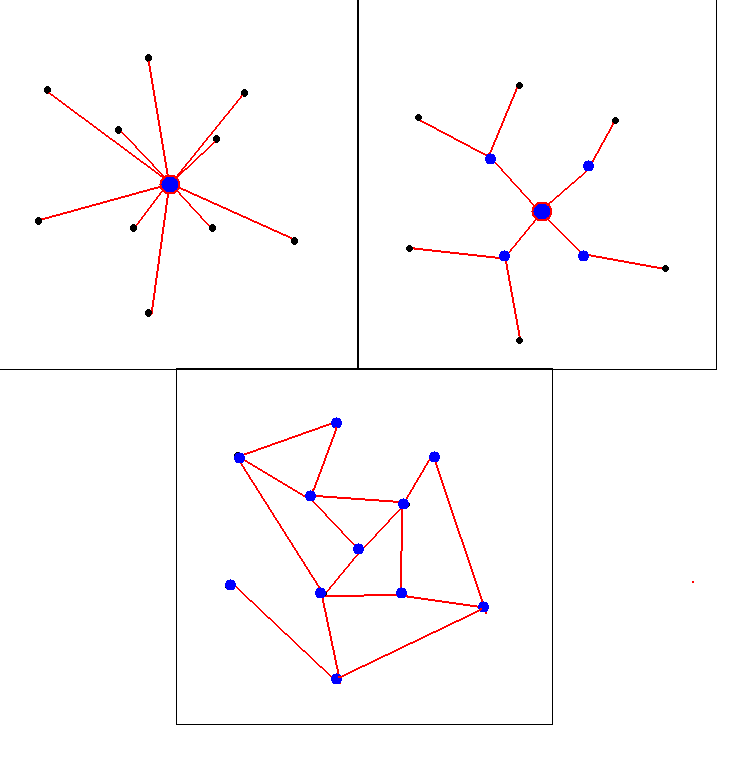 a
b
c
I diversi tipi di armatura urbana
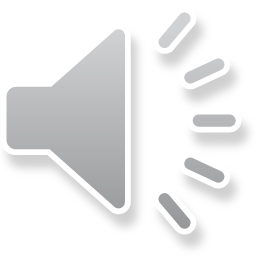 Armatura urbana
1° livello
Rete urbana (gestione e organizzazione)
2° livello
Rete di produzione
Rete di consumo
Rete personale
3° livello
Rete delle infrastrutture tecniche
Sistema di reti
Rete polarizzata: armatura urbana caratterizzata dalla presenza di un centro urbano di grosse dimensioni che catalizza i centri circostanti
rete gerarchica: distribuzione ordinata di centri urbani in cui ogni centro assume un certo numero di funzioni urbane e serve un’area di dimensioni proporzionali ai servizi offerti 
Rete complementare: armatura urbana in cui vi sono centri urbani di uguale livello gerarchico ma con diverse specializzazioni funzionali
La rete a) polarizzata; b) gerarchica; c) complementare